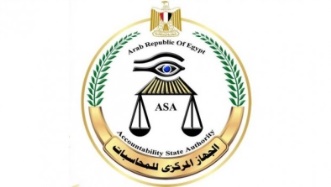 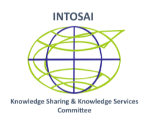 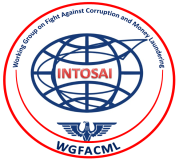 The 14th  Meeting of the KSC Steering  CommitteeHost SAI:  The Accountability State AuthorityFrom the 12TH  – 14TH of September 2022The working paper to be presented by the INTOSAI WGFACML during the second day of the 14TH  KSC SC Meeting to be held physically in Cairo - Egypt 
during the period from the 12TH  to the 14TH of September 2022 on the INTOSAI WGFACML’s  contribution to the Implementation of the INTOSAI Strategic Goals and Overall priorities
1
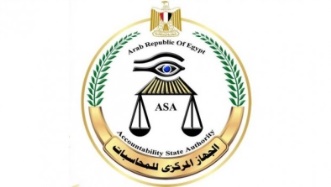 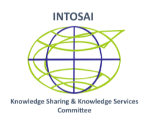 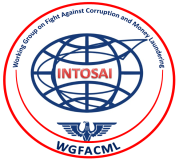 THE 14th INTOSAI KSC SC MEETING TO BE HELD  PHYSICALLY IN CAIROFROM THE 12th  TO THE 14th  OF SEPTEMBER 2022HOSTED BYTHE ACCOUNTABILITY STATE AUTHORITY -SAI EGYPTUNDER THE AUSPICES OFHIS EXCELLENCY COUNSELLOR / HESHAM BADAWY	         THE ASA PRESIDENT - THE WGFACML CHAIR
The 14th. INTOSAI KSC SC Meeting Hosted by: The Accountability State Authority (SAI EGYPT)from the 12th to the 14th  of September 2022
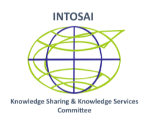 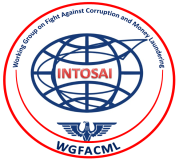 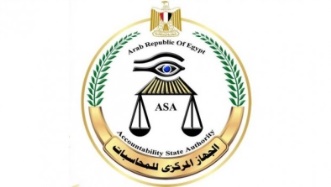 The INTOSAI WGFACML’S Work plan comprises Three goals, 
we tackle hereafter the progress achieved in the relevant activities:
The WGFACML member SAIs have conducted their work in six Guidelines, as follows:
3
[Speaker Notes: Allow us to present to you the activities carried out by the WG Secretariat during the past period since the 13th KSC SC]
The 14th. INTOSAI KSC SC Meeting Hosted by: The Accountability State Authority (SAI EGYPT)from the 12th to the 14th  of September 2022
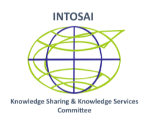 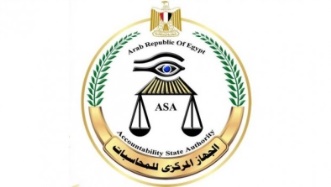 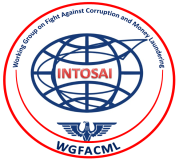 Pertaining to Goal 1  Developing and  Finalizing Guidelines,
1-The Guideline on “Stolen Asset Recovery“:
Structure:
SAI U.S.A. (Subgroup Leader)
Member : SAI Tanzania 
The objectives of this document are :
Explaining the key steps of Stolen Asset Recovery efforts and thereof associated challenges, and thus by summarizing the work of the experts in this field.
Providing usable guidance or tips  -“a toolkit” -for SAIs’ auditors working in the field of Stolen Asset Recovery.
4
[Speaker Notes: The draft of the guide was published on the INTOSAI community portal. The presentation period ended on June 17, 2022. Currently, the Austrian Supreme Audit Institution (the head of the team responsible for preparing the guide) is summarizing the comments received from other bodies so that they can be taken into account when preparing the final version of the guide. Once completed, a quality assurance certificate will be signed for the guide.]
The 14th. INTOSAI KSC SC Meeting Hosted by: The Accountability State Authority (SAI EGYPT)from the 12th to the 14th  of September 2022
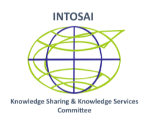 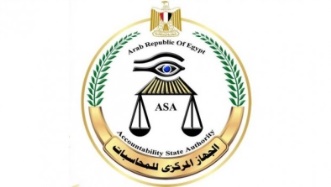 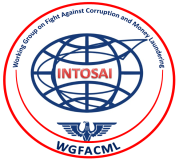 Progress Accomplished: 
On July 25th , 2022; H.E. Counsellor/ Hesham Badawy; President of the Accountability State Authority (SAI Egypt) and Chair of the WGFACML, has signed the Quality Assurance Certificate of this Guideline, which was recently sent to SAI India in its capacity as Chair of the Knowledge Sharing and Knowledge Services Committee -Leader of Goal 3 -for approval and signature so that the due procedures for issuing the said Guideline would be finalized.
5
[Speaker Notes: The draft of the guide was published on the INTOSAI community portal. The presentation period ended on June 17, 2022. Currently, the Austrian Supreme Audit Institution (the head of the team responsible for preparing the guide) is summarizing the comments received from other bodies so that they can be taken into account when preparing the final version of the guide. Once completed, a quality assurance certificate will be signed for the guide.]
The 14th. INTOSAI KSC SC Meeting Hosted by: The Accountability State Authority (SAI EGYPT)
from the 12th to the 14th  of September 2022
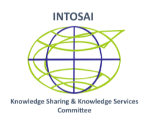 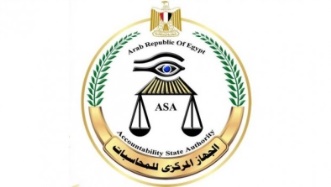 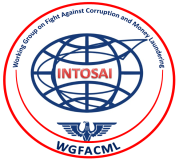 2-The Guideline on “The Audit of Corruption Prevention in Public Procurement”:
Structure:
SAI Austria  (Subgroup Leader)
Members: SAIs Poland - Chile - Czech Republic - Iraq - Malaysia - Namibia - Oman -  Turkey -  Yemen.
The objectives of this document are :
Providing general information on the phenomenon of corruption, incarnate in costs or causes of corruption on auditing the public procurement contracts.
Supporting public auditors controlling public procurement contracts or the individual public procurement policy of the entity (e.g. a ministry).
6
The 14th. INTOSAI KSC SC Meeting Hosted by: The Accountability State Authority (SAI EGYPT)from the 12th to the 14th  of September 2022
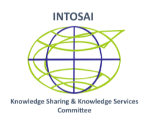 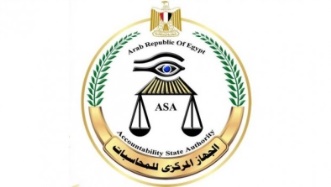 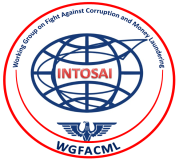 Progress Accomplished: 
During the KSC SC Meeting in September 2020: the project proposal was approved .
During the KSC SC Meeting in September 2021: the exposure draft and endorsement version were approved.
In July 2021, the project proposal was circulated among the INTOSAI WGFACML members for 45 days ending August 2021.
In April-May 2022, the Guideline’s draft was published on the INTOSAI Community Portal for an exposure period that ended on June, 2022. 
SAI Austria (the Guideline’s subgroup leader) has summarized the comments received from other SAIs and has developed the Guideline’s final version in August 2022. After executing the final necessary procedures, the Guideline’s Quality Assurance Certificate will be signed.
7
The 14th. INTOSAI KSC SC Meeting Hosted by: The Accountability State Authority (SAI EGYPT)from the 12th to the 14th  of September 2022
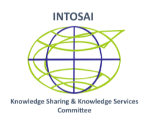 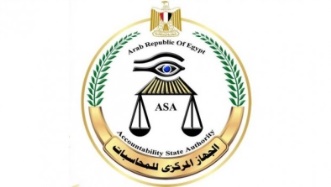 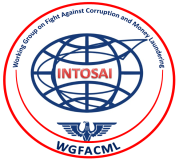 3- The Guideline on “Auditing Anti Corruption Risk Management“:
Structure: 
SAI Austria (Subgroup Leader)
Members: SAIs USA - Brazil   -  Egypt   - Thailand - Czech Republic  - Iraq  - Fiji - France.
Progress Accomplished: 
After communicating with SAI Austria (the Guideline’s subgroup leader), it stated that it will start working on this Guideline after the approval of the previous Guideline “Audit of corruption Prevention in Public Procurement”, and hence, the Guideline’s objectives will be agreed upon.
8
The 14th. INTOSAI KSC SC Meeting Hosted by: The Accountability State Authority (SAI EGYPT)from the 12th to the 14th  of September 2022
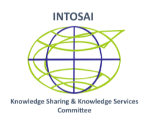 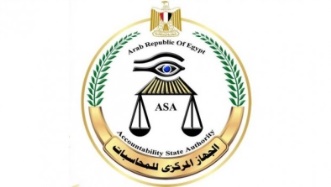 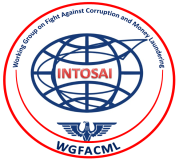 4- The Guideline on “Whistle Blowers“:
Structure:
SAI Mexico (Subgroup Leader)
Members : SAIs Austria  - Brazil  - Oman.
The objectives of this document are :
Outlining the most relevant elements of a proper whistleblowing protection mechanism in order to serve as a supporting mechanism for SAIs in order to implement and/or audit Whistle Blowers’ protection systems.
Providing the practical tool for SAIs’ auditors to identify how to deal with Whistle Blowers’ protection systems.
9
The 14th. INTOSAI KSC SC Meeting Hosted by: The Accountability State Authority (SAI EGYPT)from the 12th to the 14th  of September 2022
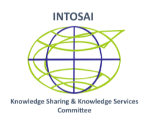 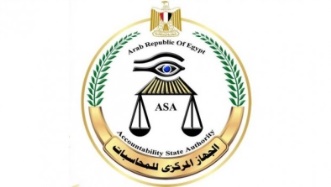 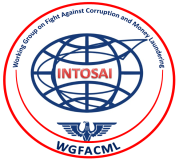 Progress Accomplished: 
After communicating with SAI Mexico (the Guideline’s subgroup leader) regarding what has been concluded on the Guideline, it stated that comments on the Guideline’s draft will be solicited from the WGFACML members, stakeholders and other parties working outside the WGFACML. After receiving the member SAIs’ comments and including them in the draft Guideline, the draft will be circulated to the members in preparation for publication on the INTOSAI Community Portal.
10
The 14th. INTOSAI KSC SC Meeting Hosted by: The Accountability State Authority (SAI EGYPT)from the 12th to the 14th  of September 2022
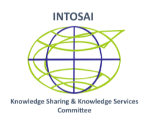 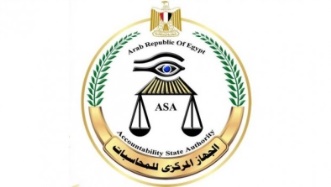 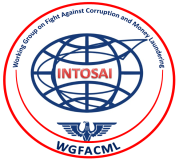 5- The Guideline on "Fighting Against Money Laundering“:
Structure:
SAI Poland (Subgroup Leader)
Members: SAIs Iraq - Tanzania – Zambia.
The objectives of this document are :
Providing a user-friendly guideline that explains the key steps of fight against money laundering internationally, identifying potential audit areas for SAIs, and providing a usable guidance for SAIs’ auditors in their audits of anti-money laundering activities.
Progress Accomplished: 
The experts responsible for preparing the guideline in SAI Poland (the Guideline’s subgroup leader) no longer work in the area, and now they are in the process of identifying other experts to do the preparation of the guideline.
11
The 14th. INTOSAI KSC SC Meeting Hosted by: The Accountability State Authority (SAI EGYPT)from the 12th to the 14th  of September 2022
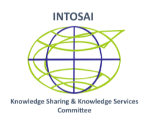 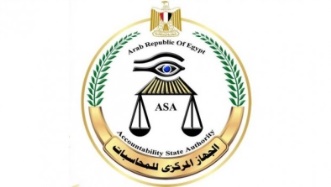 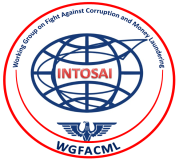 6- The Guideline on “ Public Private Partnership Projects”:
Structure:
SAI Poland supervises the development of this Guideline.
The objectives of this document are :
Defining the role of SAIs in the fight against corruption in the concession and public- private partnership projects.	
Developing methods for the identification of the areas at risk.	
Drafting practical guidelines on how to plan and conduct audits related to the fight against corruption in the concession and public –private partnership projects.
Progress Accomplished: 
The experts responsible for preparing the guideline in SAI Poland (the Guideline’s subgroup leader) no longer work in the area, and now they are in the process of identifying other experts to do the preparation of the guideline.
12
The 14th. INTOSAI KSC SC Meeting Hosted by: The Accountability State Authority (SAI EGYPT)from the 12th to the 14th  of September 2022
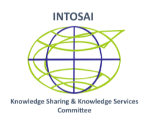 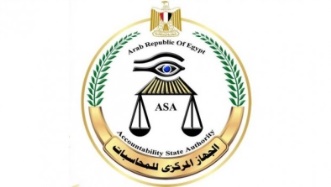 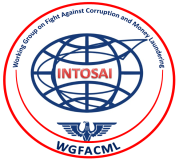 Pertaining to Goal 2 Promoting Capacity Building of SAIs’ Professionals in the Field of Fighting Corruption and  Money Laundering  as well as Activating the International Cooperation between the INTOSAI WGFACML and the International Agencies,
In August 2021, the INTOSAI WGFACML’s Secretariat contacted the WGFACML member SAIs regarding determining their training needs.
 In October 2021; the Secretariat has communicated with several national and international parties in order to provide specialized training programs for the WG member SAIs.
13
[Speaker Notes: .
The WG Secretariat held a series of virtual meetings with respectable representatives of the World Bank regarding conducting virtual training programs for the WGFACML member Supreme Audit Institutions, and it was agreed upon holding a set of virtual training programs during the next few months in order to fulfill the training needs of the WG member SAIs regarding issues related to fighting  corruption and money laundering.]
The 14th. INTOSAI KSC SC Meeting Hosted by: The Accountability State Authority (SAI EGYPT)from the 12th to the 14th  of September 2022
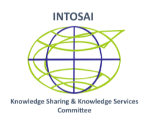 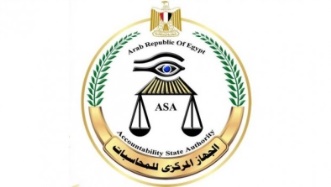 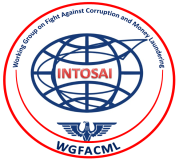 A number of virtual meetings were held with representatives of the World Bank for the purpose of agreeing on a proposed design for the training program  in light of the training needs that the WGFACML member SAIs  had presented to the WGFACML Secretariat in February 2022. 
These meetings had resulted in agreeing on conducting a free training program that fulfills the most important needs. This safeguarded saving the financial allocation received for this purpose which provided the INTOSAI WGFACML with an opportunity to use it in other training programs.     
Afterwards, the WGFACML member SAIs were consulted relating to their proposed time schedules and modes of training, and it was concluded that a number of training programs will be virtually organized over the next few months, including:
14
[Speaker Notes: .
The WG Secretariat held a series of virtual meetings with respectable representatives of the World Bank regarding conducting virtual training programs for the WGFACML member Supreme Audit Institutions, and it was agreed upon holding a set of virtual training programs during the next few months in order to fulfill the training needs of the WG member SAIs regarding issues related to fighting  corruption and money laundering.]
The 14th. INTOSAI KSC SC Meeting Hosted by: The Accountability State Authority (SAI EGYPT)from the 12th to the 14th  of September 2022
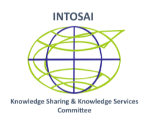 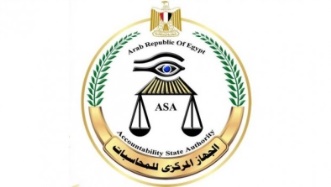 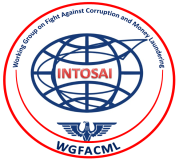 Forensic Audit.
Introduction to forensic audit to augment traditional audits to test more deeply or broadly a range of project elements like inventories and flow of goods; monitoring and payment of services; supervision of works, etc.
Pattern Recognition Systems: Leveraging Graph Databases which depends on API Technologies.
Capacity Building for Advanced Analytics: Leveraging Cloud-based Services.
Transnational corruption investigations, including - depending on demand - with a special focus on remote and administrative instruments. 
Fraud and Corruption in Privatization and Public Private Partnership. 
Investigative workshops on fraud and corruption in works projects, and in consulting contracts.
The on-going coordination with one of the respectable training organisations in order to conduct  other paid training courses that are not included in the World Bank's programs.
15
[Speaker Notes: .
The WG Secretariat held a series of virtual meetings with respectable representatives of the World Bank regarding conducting virtual training programs for the WGFACML member Supreme Audit Institutions, and it was agreed upon holding a set of virtual training programs during the next few months in order to fulfill the training needs of the WG member SAIs regarding issues related to fighting  corruption and money laundering.]
The 14th. INTOSAI KSC SC Meeting Hosted by: The Accountability State Authority (SAI EGYPT)from the 12th to the 14th  of September 2022
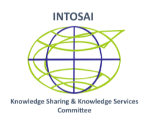 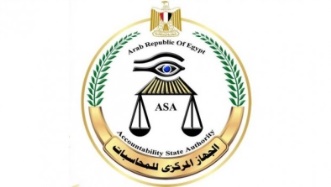 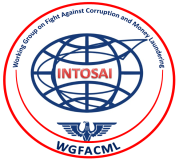 Pertaining to Goal 3 Sharing Best Practices and Experiences of SAIs in the Field of Fighting Corruption and Money Laundering
In April 2022; The WG Secretariat issued the Second Edition of the INTOSAI WGFACML’s Newsletter which included:
- SAIs’ publications in the field of Fighting Corruption and Money Laundering. 
- The news provided by the WGFACML member SAIs regarding their activities or contributions locally or internationally.
The Second Issue of the Newsletter was published on the WGFACML’s website on the INTOSAI Community Portal, you can find it through the link:
https://intosaicommunity.net/wgfacml/newsletter/.
16
The 14th. INTOSAI KSC SC Meeting Hosted by: The Accountability State Authority (SAI EGYPT)from the 12th to the 14th  of September 2022
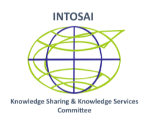 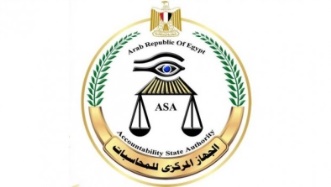 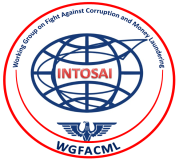 The newsletter includes many articles and summaries of some remarkable and informative books in the field of combating corruption and money laundering. 
Also, the WGFACML member SAIs, have provided the WGFACML Secretariat with a set of books and articles prepared by various auditors, academics and experts. 
The books that have been summarized are as follows:
1-	Digital Economy and Anti-Corruption: New Digital Models.
2-	New Perspectives in E-Government and the Prevention of Corruption.
3-	Putting-an-end-to-Corruption.
17
The 14th. INTOSAI KSC SC Meeting Hosted by: The Accountability State Authority (SAI EGYPT)from the 12th to the 14th  of September 2022
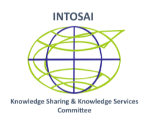 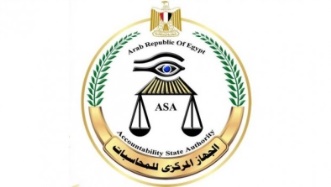 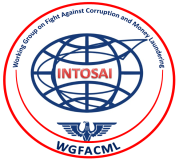 The Articles Presented in the 2nd Edition of the Newsletter are:
1-The Judicial System of the Supreme Audit Court of I. R. Iran and Measures Taken to Fight against Fraud and Financial Corruption.
2- Association of Information Technology and Internal Controls of Iranian Public Organizations
3-Citizen Control Monitors, The Exercise of Social Control that Revolutionizes the Mechanisms of Prevention and Detection in Public Works.
4- Proposals to Reduce Corruption
5-Fight against corruption: the role of French financial jurisdictions and their cooperation with other anticorruption authorities
18
The 14th. INTOSAI KSC SC Meeting Hosted by: The Accountability State Authority (SAI EGYPT)from the 12th to the 14th  of September 2022
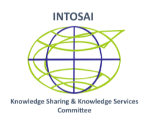 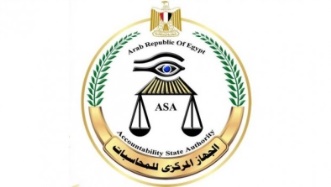 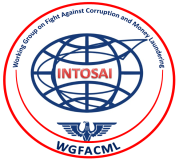 A New WGFACML LOGO
In its continuous venture for novelty and for having a unique explicit character for the WGFACML , the WG Secretariat - together with the WG member SAIs - have agreed on a very distinct and professionally designed Logo for the WGFACML.
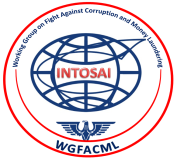 19
The 14th. INTOSAI KSC SC Meeting Hosted by: The Accountability State Authority (SAI EGYPT)from the 12th to the 14th  of September 2022
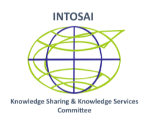 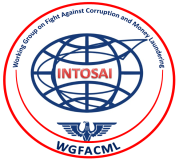 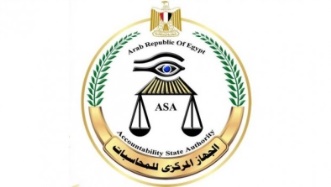 Thank you for your attentive listening .
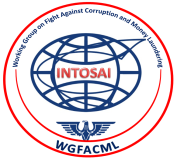 20